MS Libraries for Forensics:DART-MS and GC-MS
NIST/DEA Meeting
Steve Stein et al.
NIST MS Data Center
Biomolecular Measurement Division
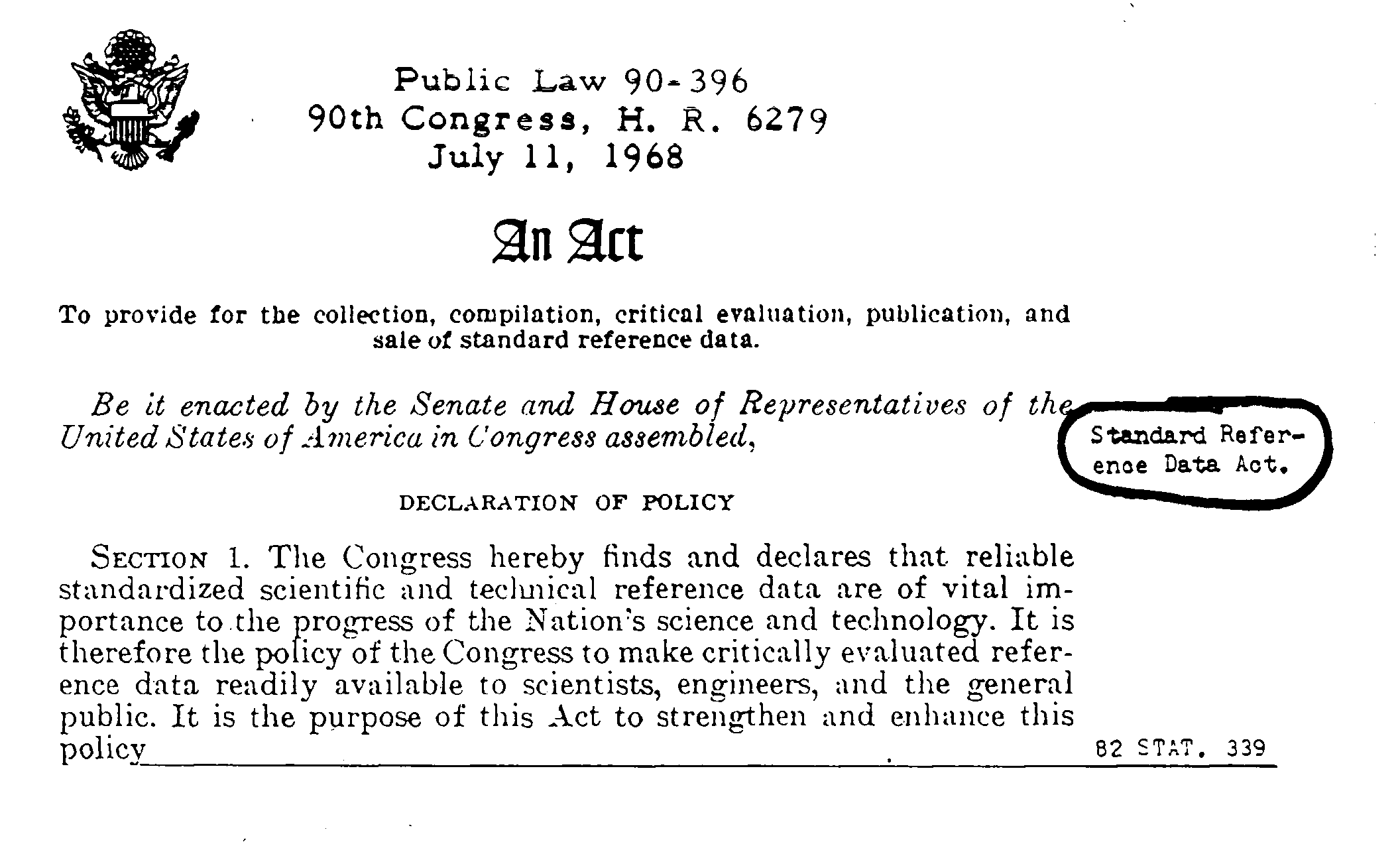 Directs NIST to compile, evaluate, disseminate ‘Standard Reference Data’
[Speaker Notes: A wide range of data program began – major one dealt with data of practical utility]
NIST/EPA/NIH Mass Spectral Database
Electron Ionization Spectra for GC/MS
Began 1972 – 1978 ‘Red Books’ – 1986 PC version
220,000 Compounds, 5,000 Copies/Year
50+ Distributors
Retention Index Library
71K Compounds, 350K Values, GC Conditions
Search and Analysis Software
User and Programmer Interfaces 
Computer-Assisted Evaluation
For Identification and ‘Uniqueness’
Mass Spectra are Properties of Ions
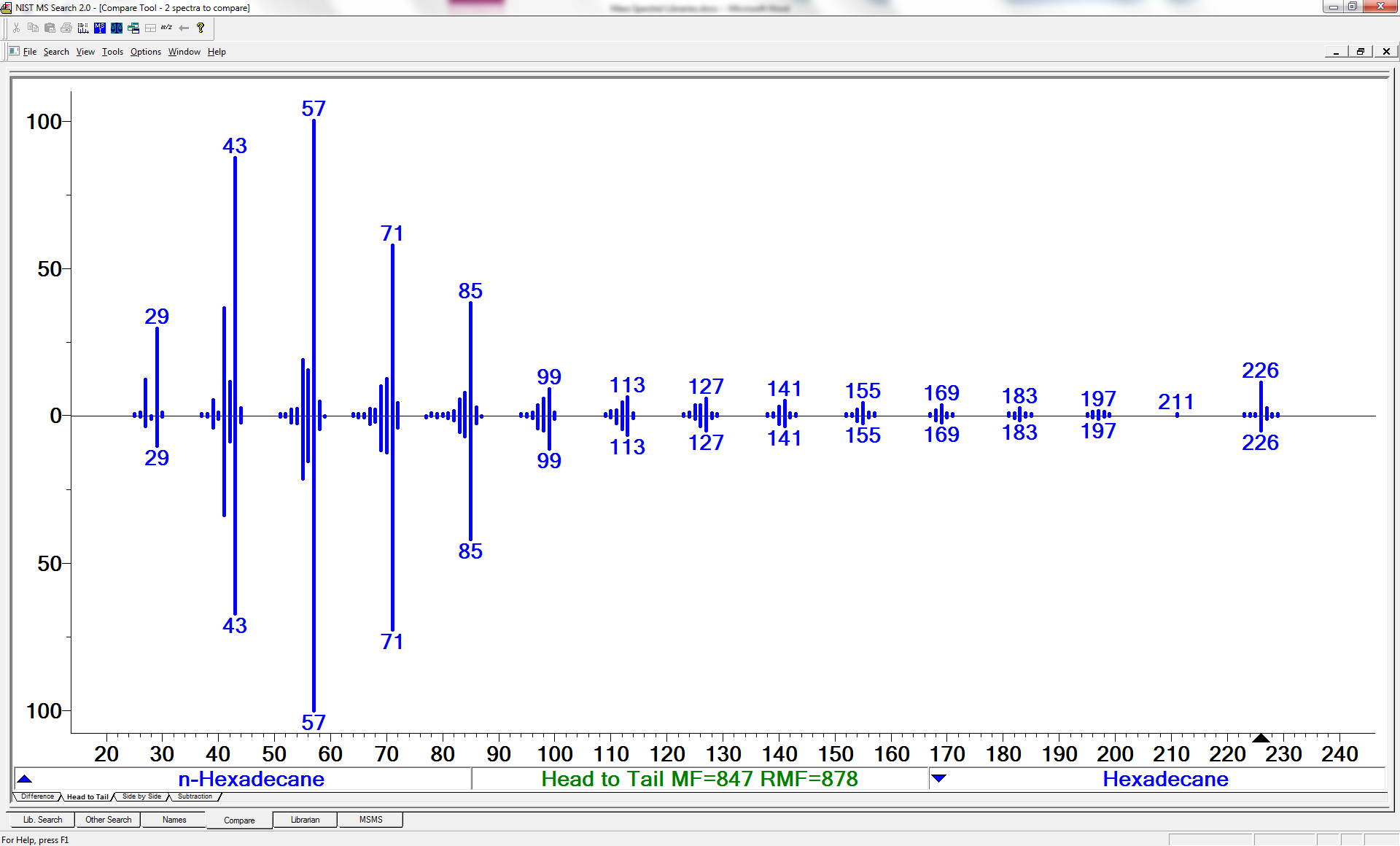 O’Neal et al.Anal. Chem.1951
NIST2012
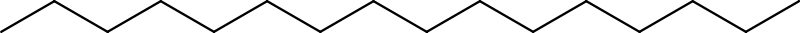 [Speaker Notes: .. Why do I say that <next slide>]
GC/MS Library Search
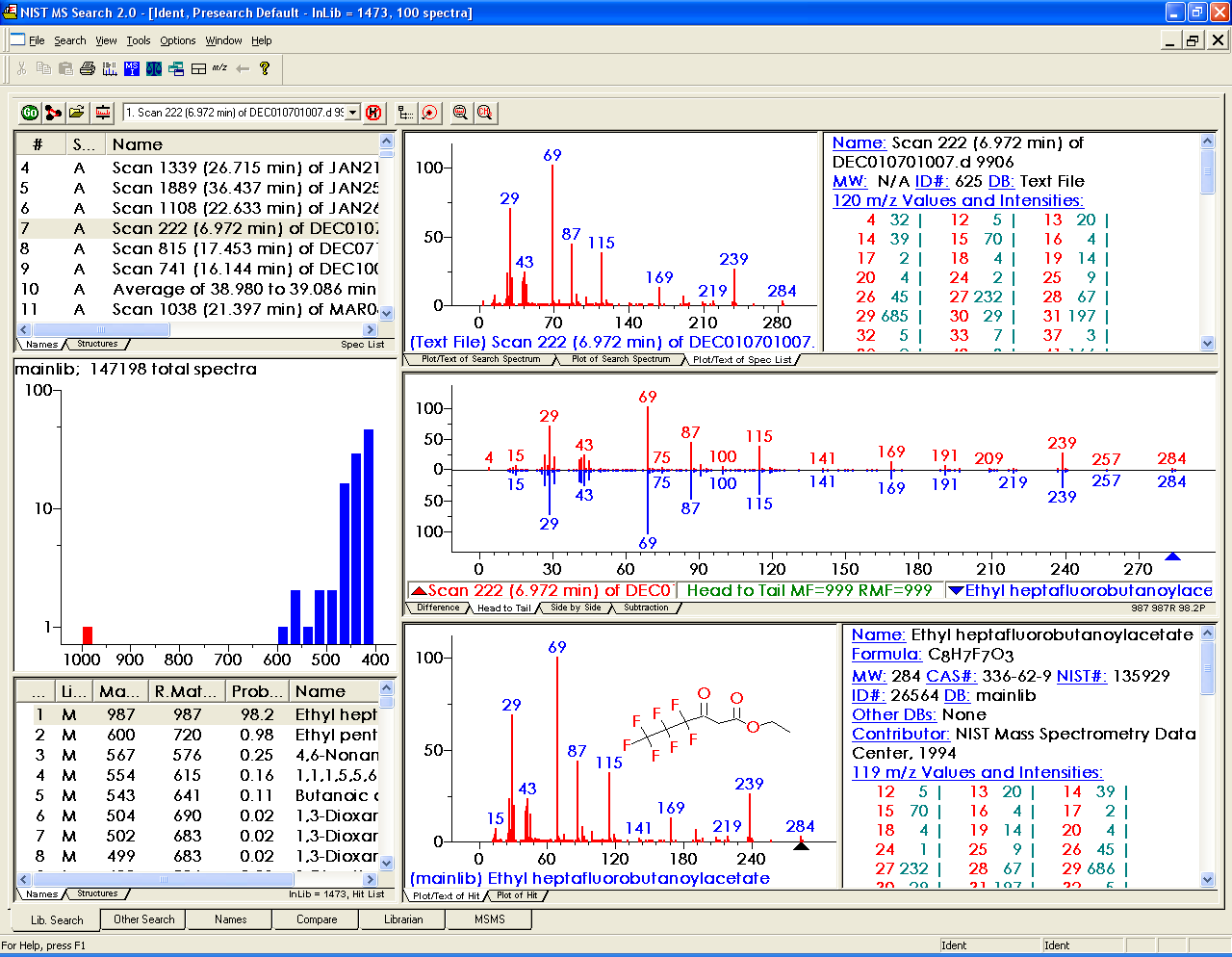 Query
Spectrum
Search List
Compare
Spectra
Score
Histogram
Library
Spectrum
Hit
List
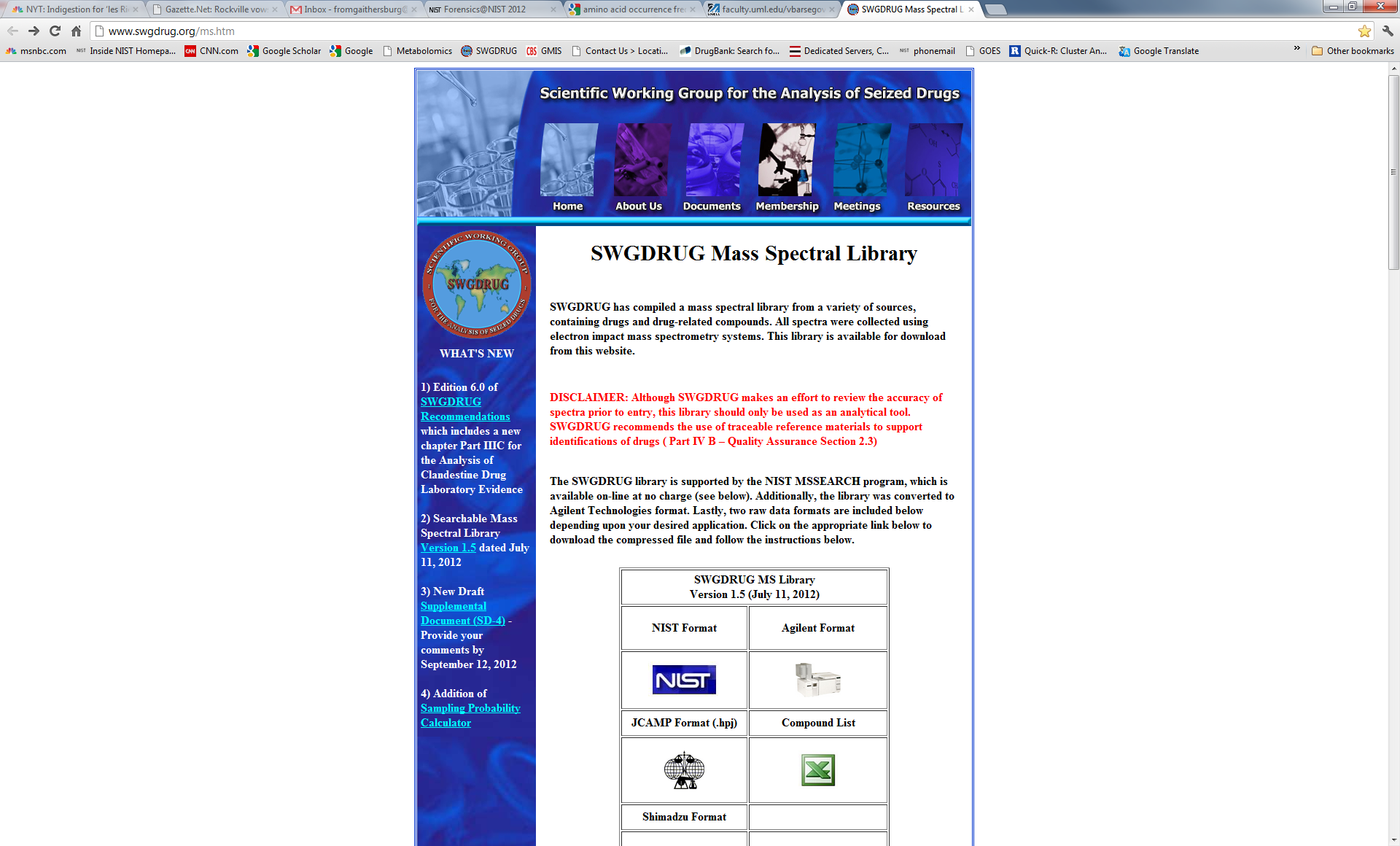 Updated July 2014
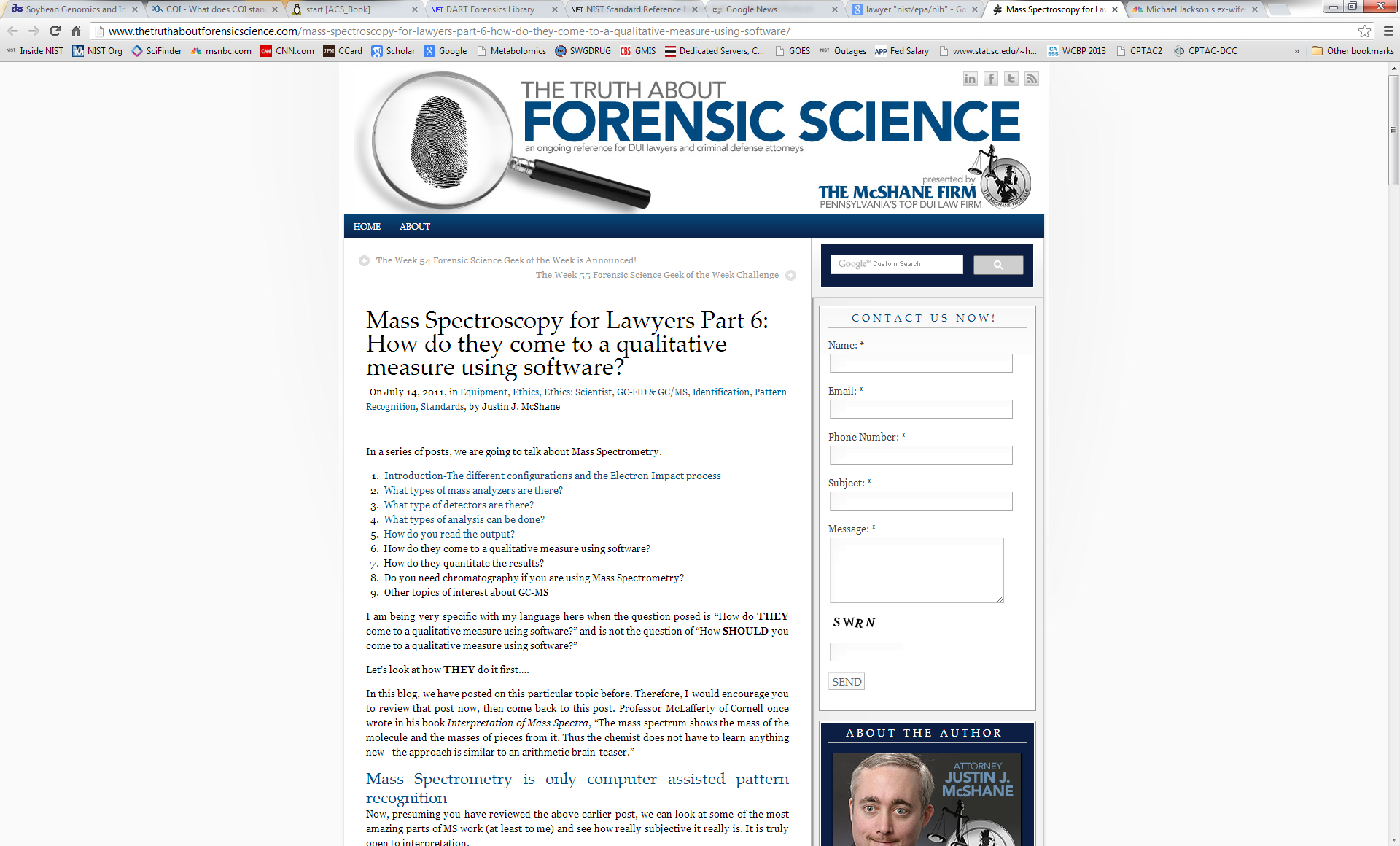 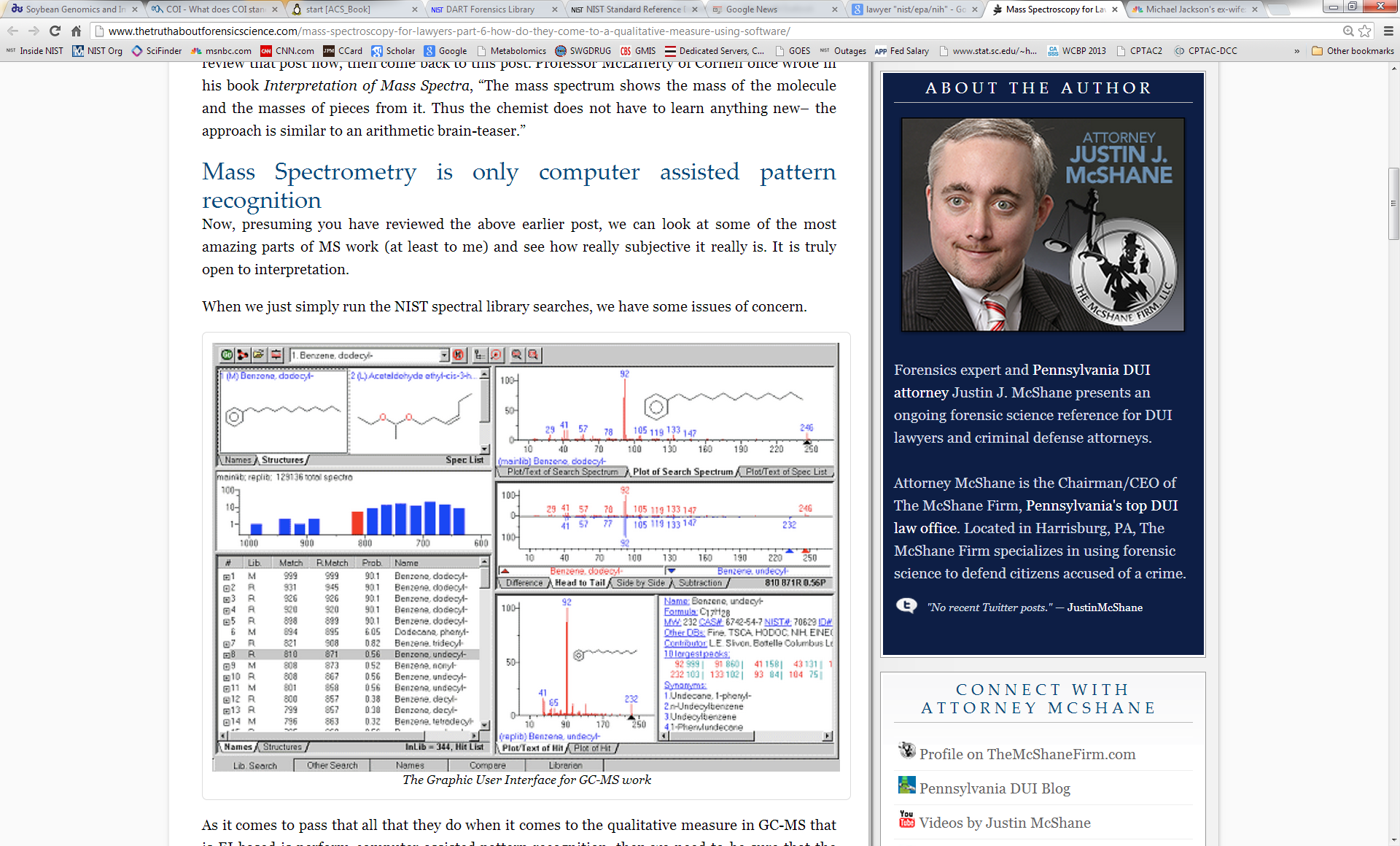 AMDIS
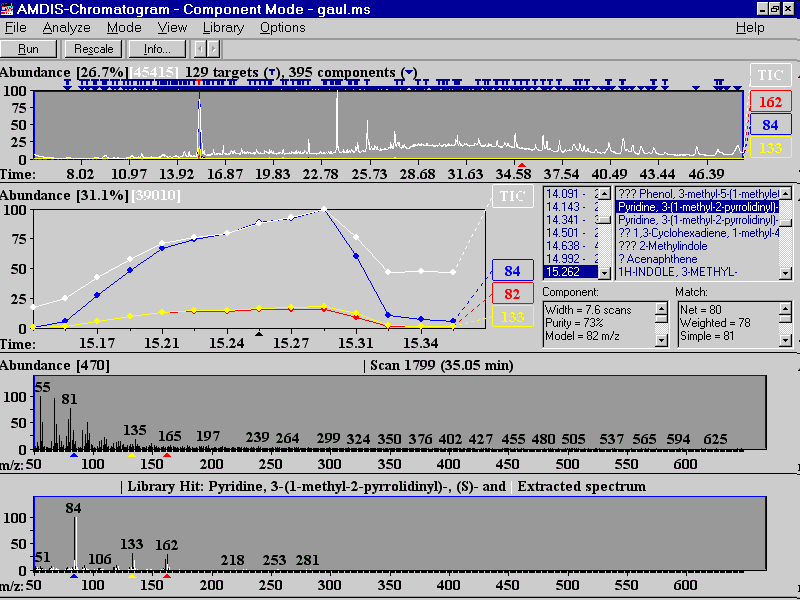 Automated Mass Spectral Deconvolution and Identification SystemCreated for Chemical Weapons Treaty Verification: “Blinded CW Identification”JASMS 1999 10 770-781
NIST Tandem Mass Spectral Library 2012
2012
# Precursor Ions
2011
2008
2005
Classes: Metabolites, Drugs, Sugars, Phospholipids, Peptides, Surfactants, etc.
Precursors: 
[M+H]+, [M+2H]2+, [M­-H]-­, [M+Na]+, [M+NH4]+, [Cat]+, [An]-­, [p-H2O], [p-­NH3], etc.
New Software Features:
Exact or isotopic precursor mass & fragment ions.
Formats: mzXML, mzData, mgf, msp, dta, pkl, JCAMP, ….
Compatible with NIST EI & Peptide Tandem Libraries.
New methods for finding targets in the presence of noise.
New Scoring:
Compounds with few dominant peaks.
Compensates for m/z tuning errors.
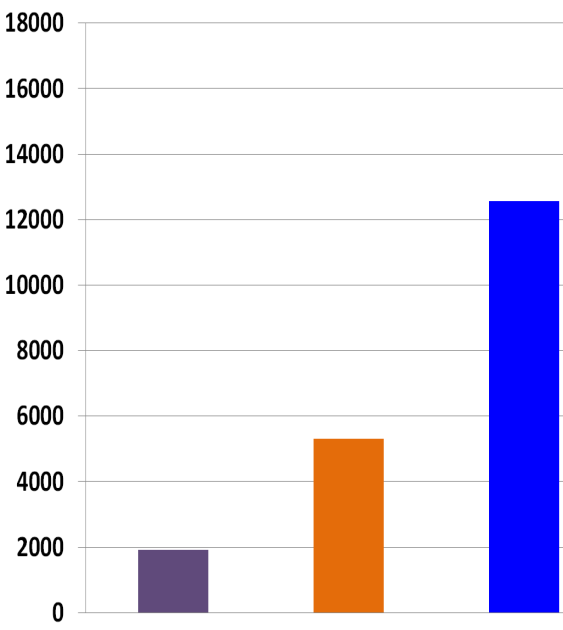 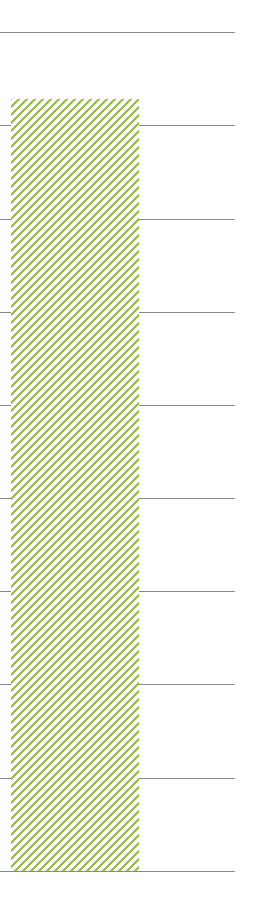 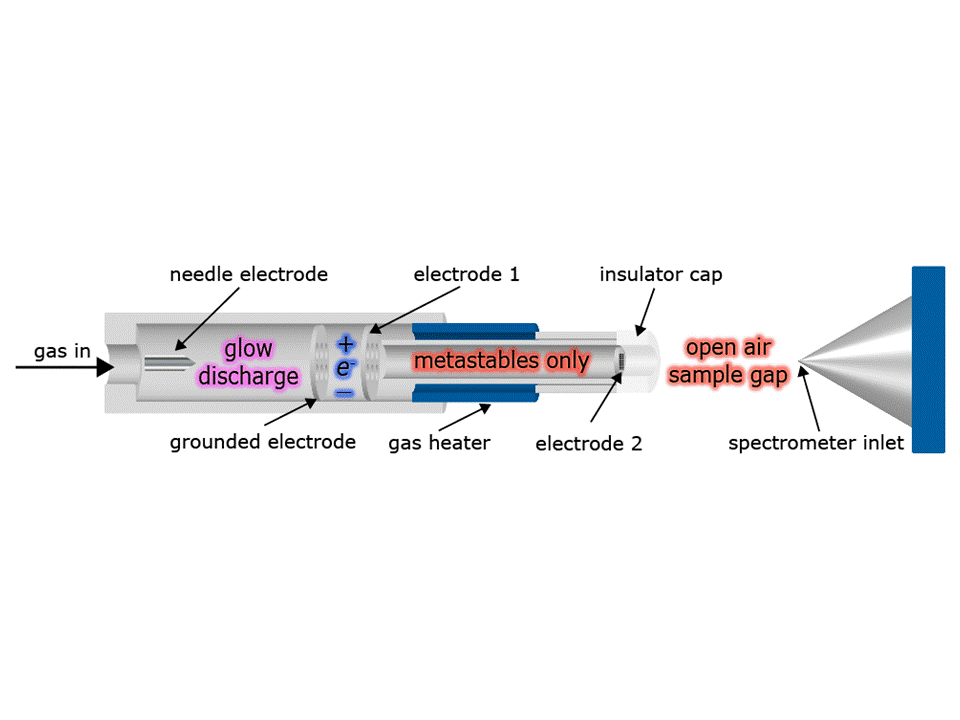 Direct Analysis In Real Time (DART)
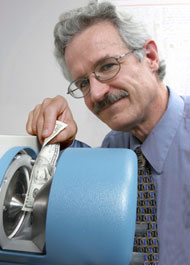 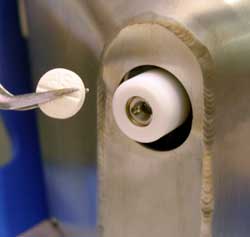 Fragment With Voltage at Vacuum Interface
e.g.: 20V, 30V, 60V, 90V
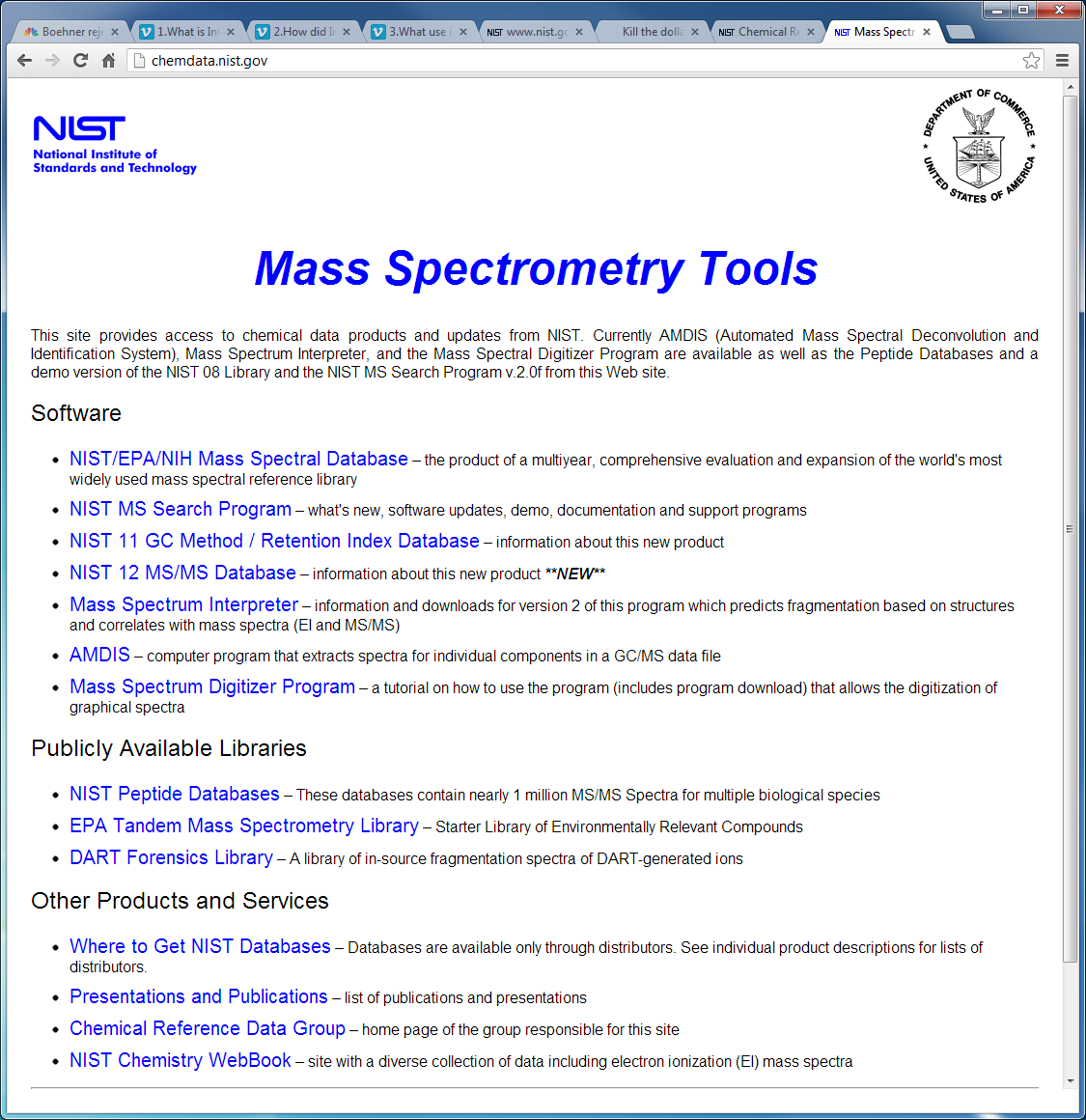 chemdata.nist.gov
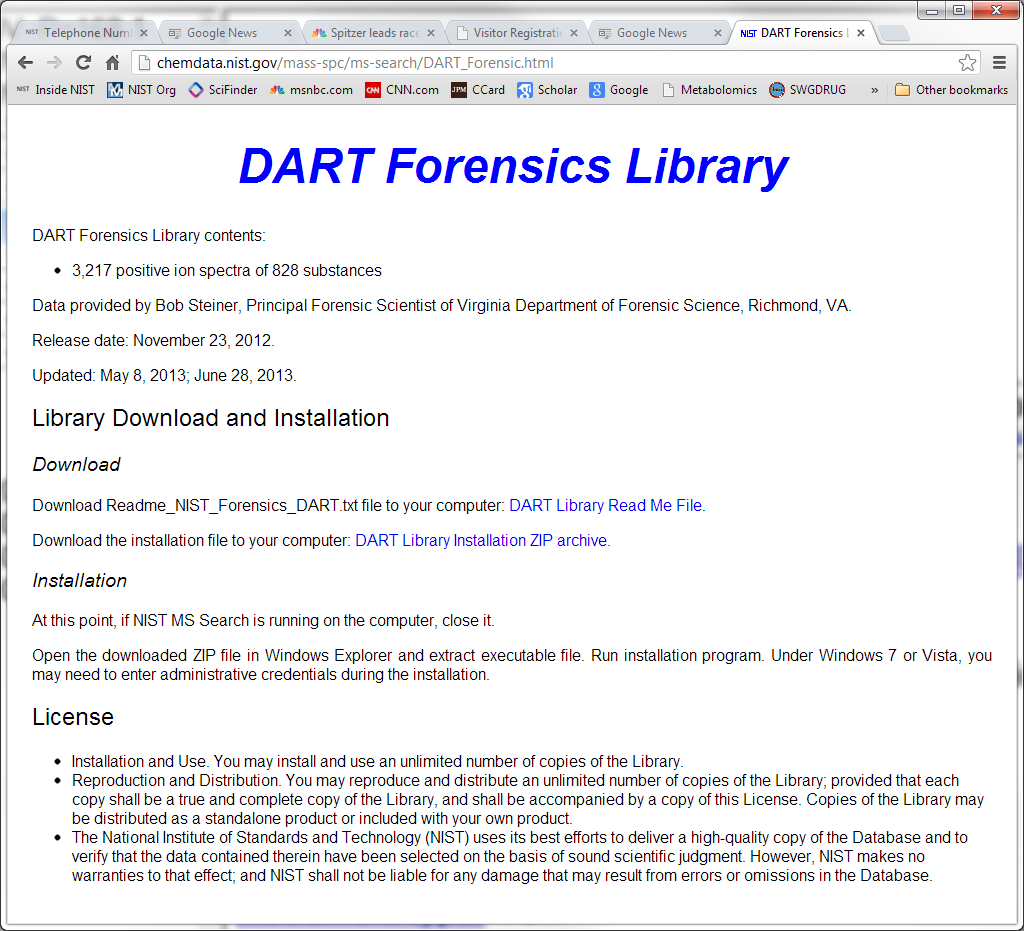 DART In-Source Library828 Substances; 3,217 CID Spectra, 4 Energies
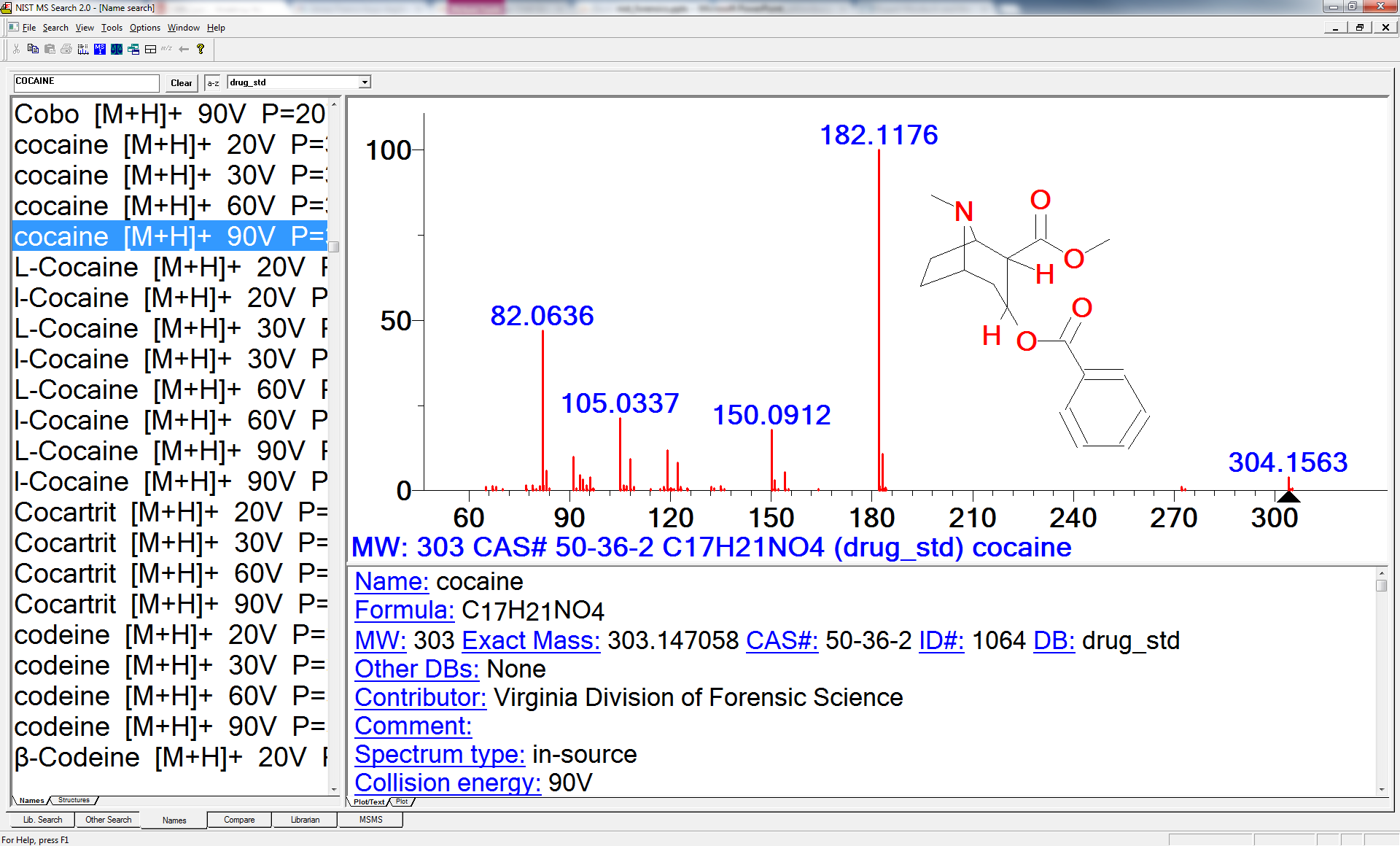 Robert L. Steiner, Virginia Crime Lab
In-Source, High Mass Accuracy
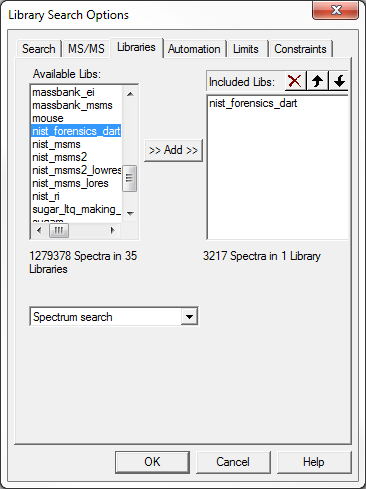 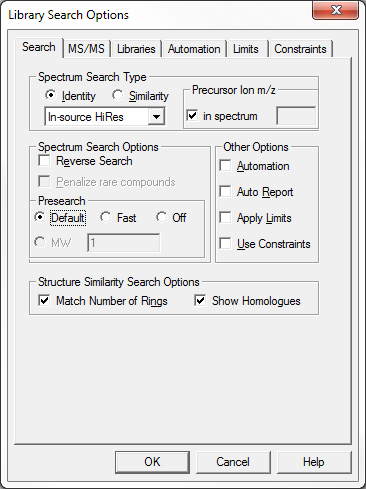 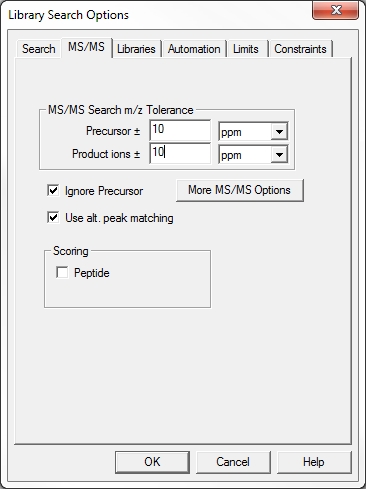 In-Source Search
High Accuracy
DART Library
Integrates with DART ID Software (Chip Cody)
DART MS Search
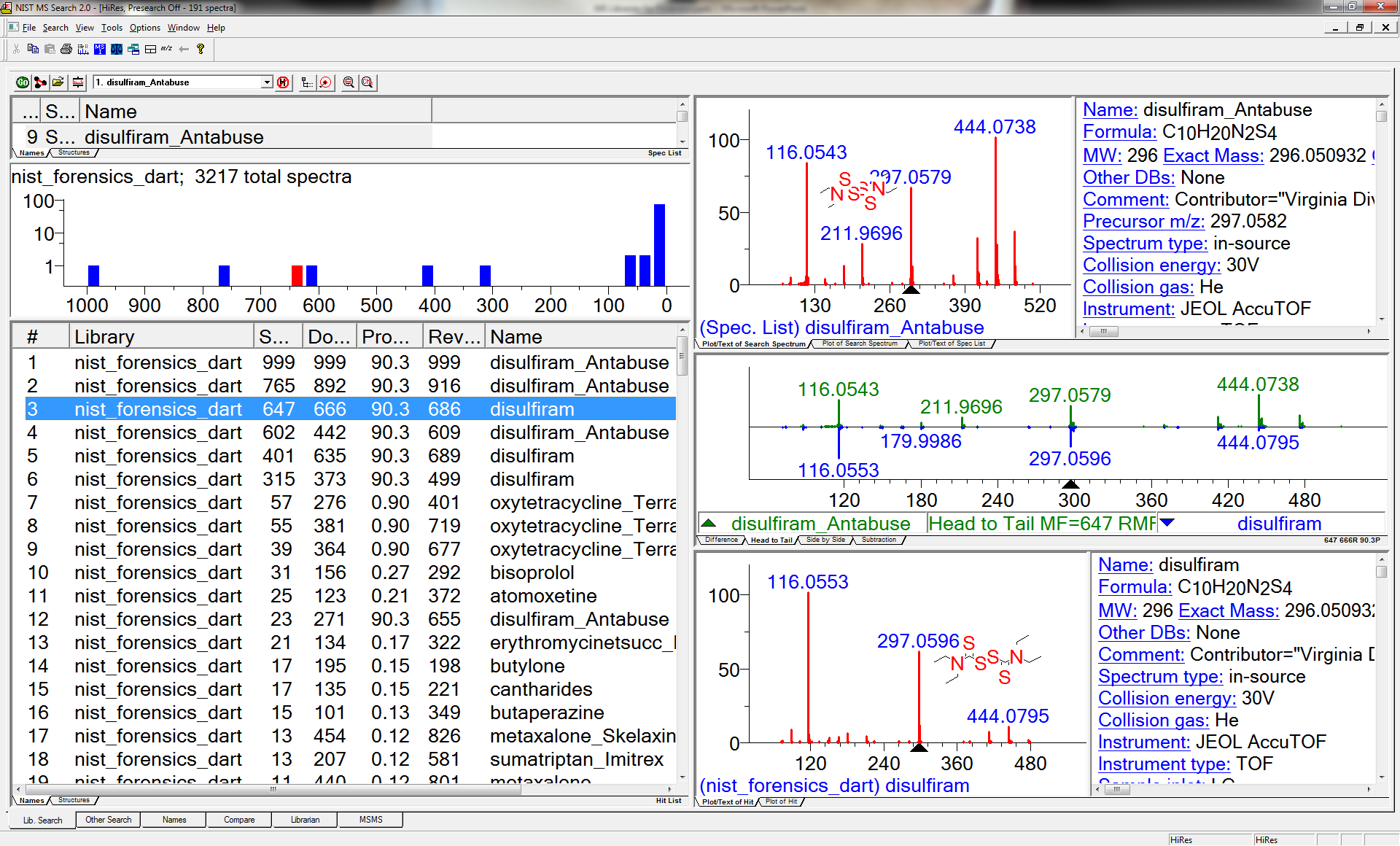 Add NIST Tandem MS Library
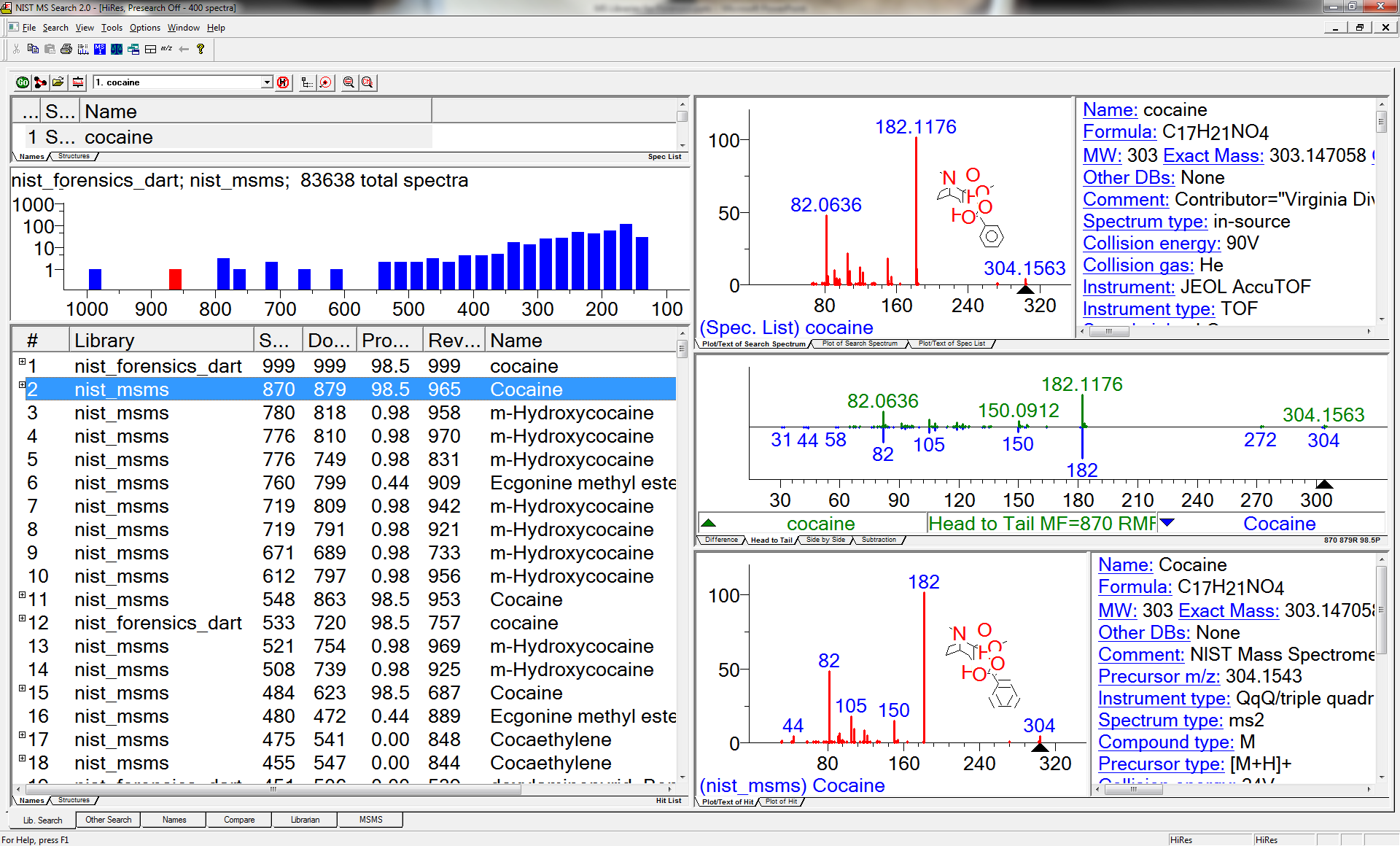 MS Interpreter
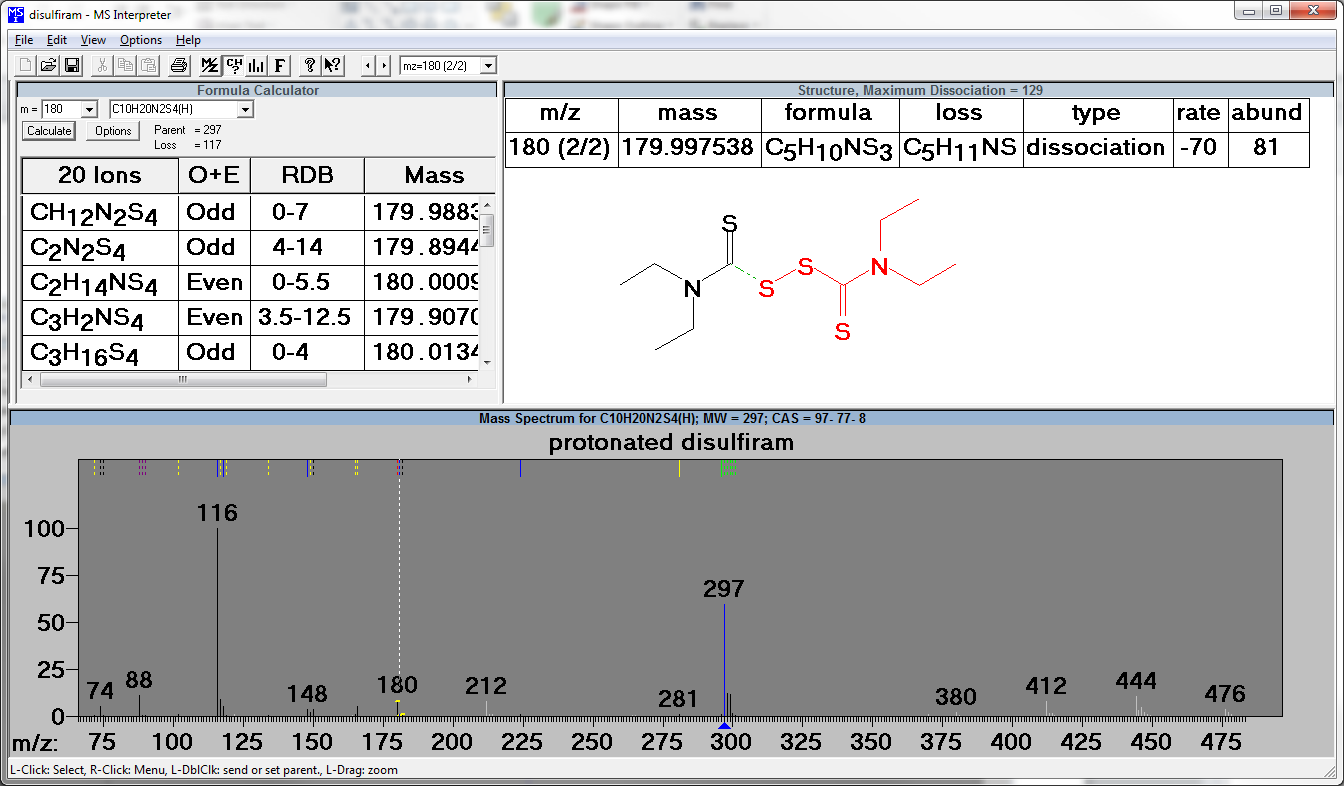 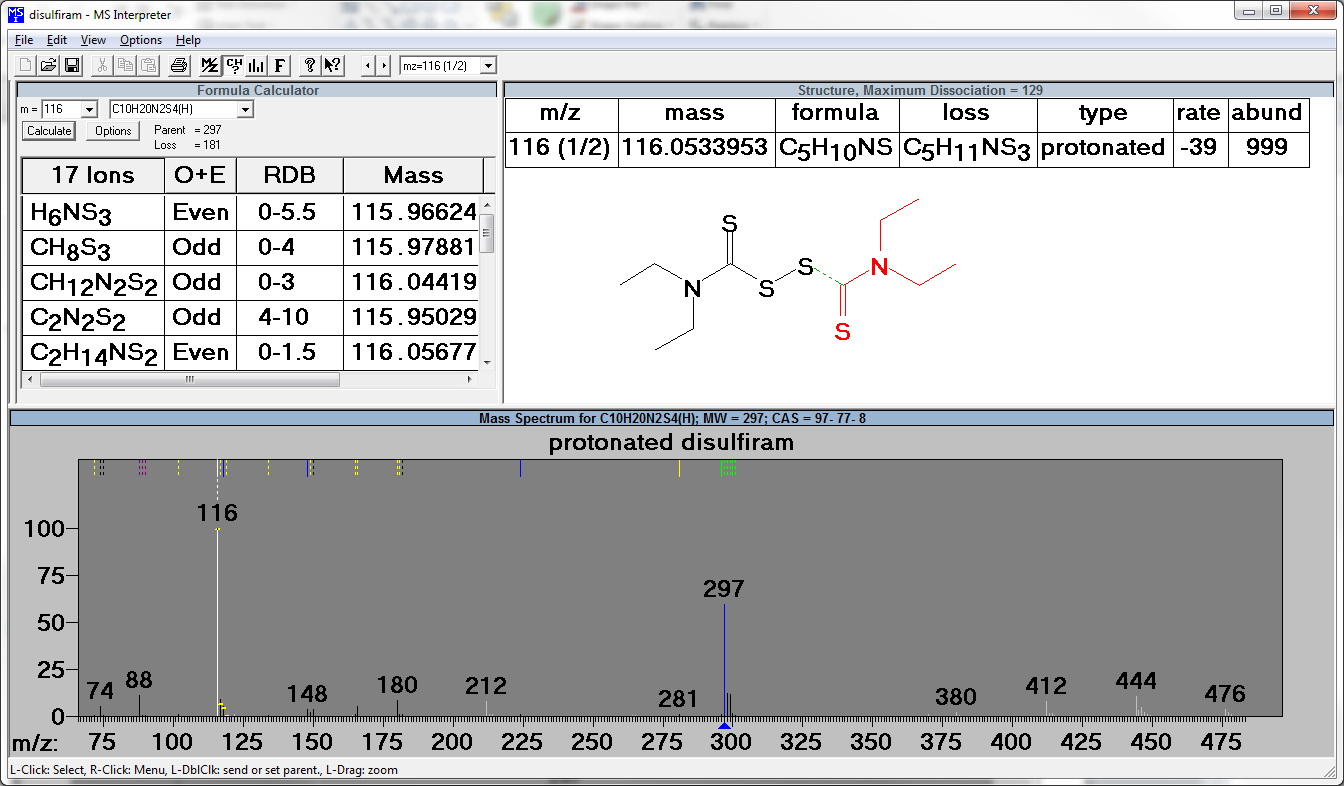 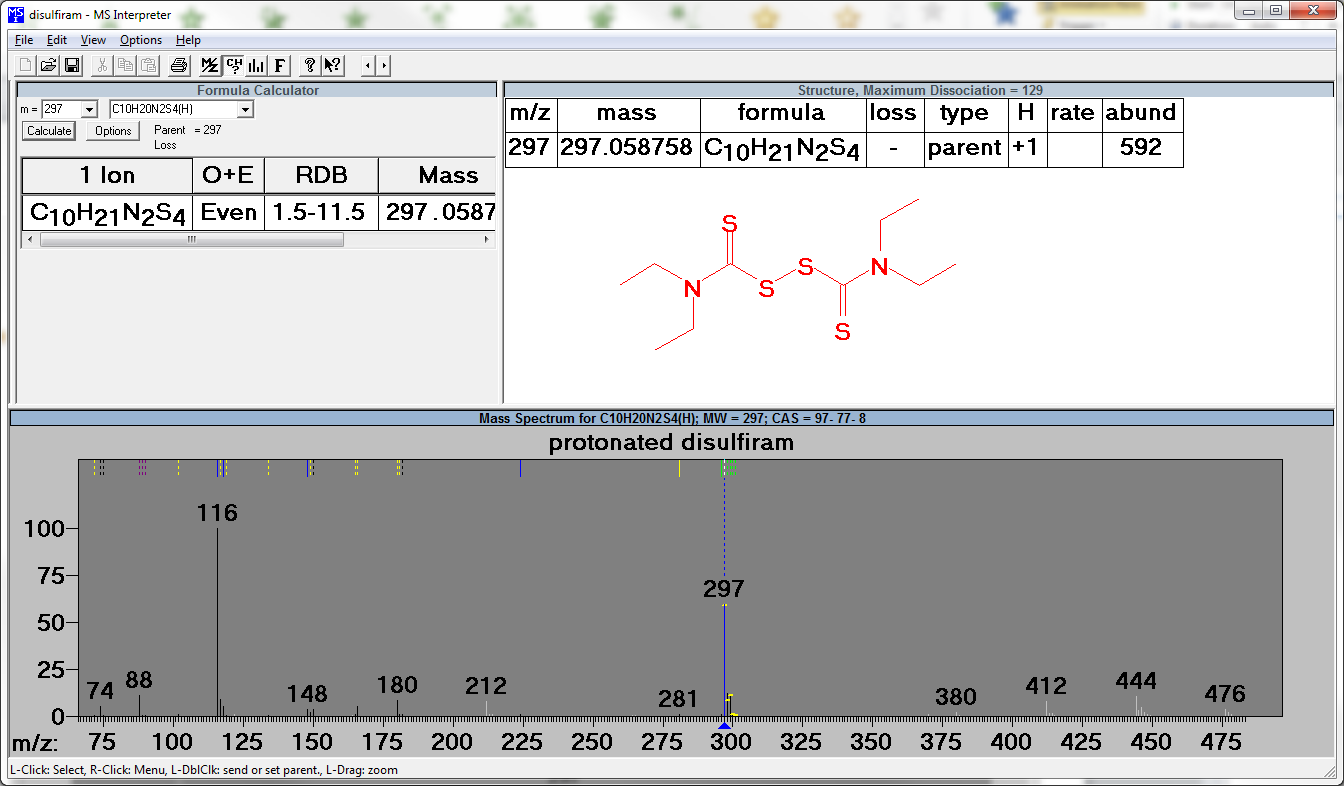 NIST MS Data Center
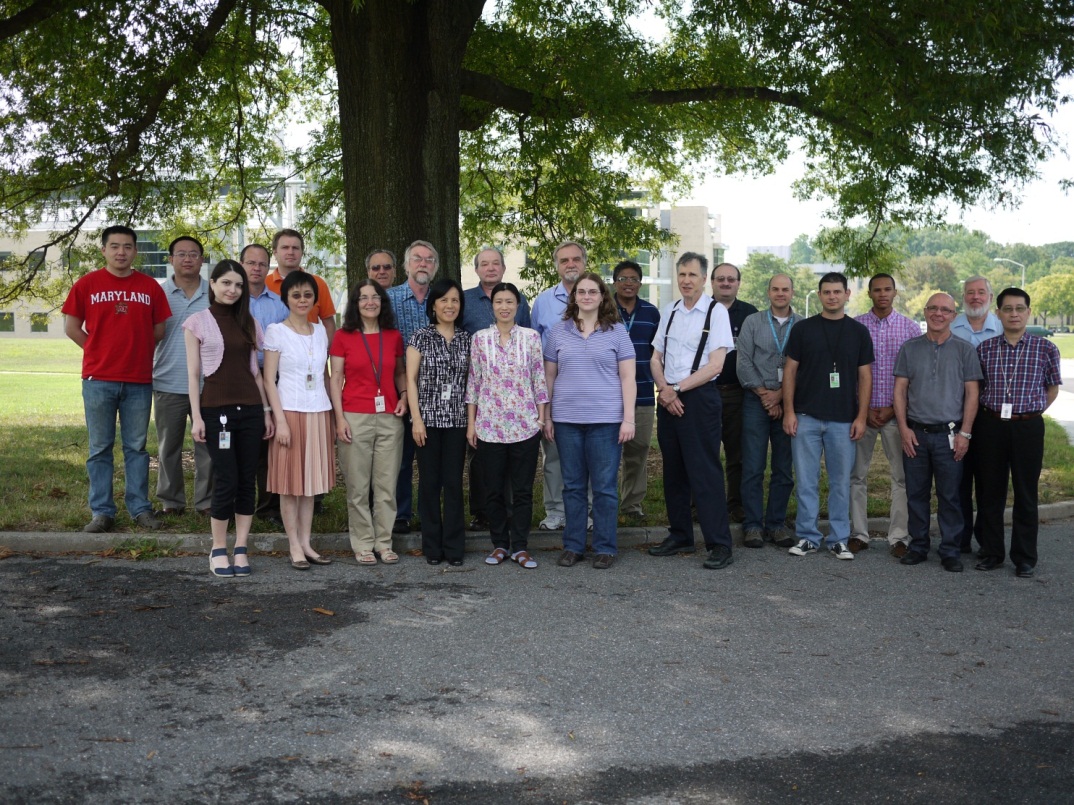